Digital skills: 
	Capacity Development from farms to policy level
Harnessing the power of innovation in agriculture
Sophie Treinen - Information and Knowledge Management Officer
FAO Regional Office for Europe and Central Asia
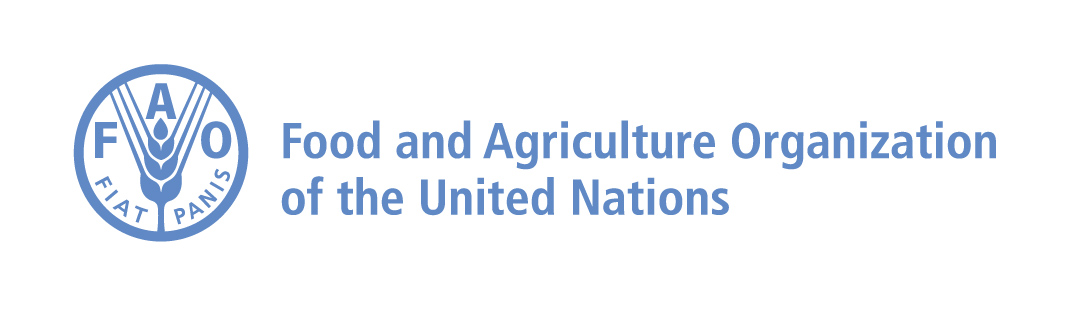 Agrotech-2019. Steps Beyond the Horizon
Moscow, 30-31 may 2019
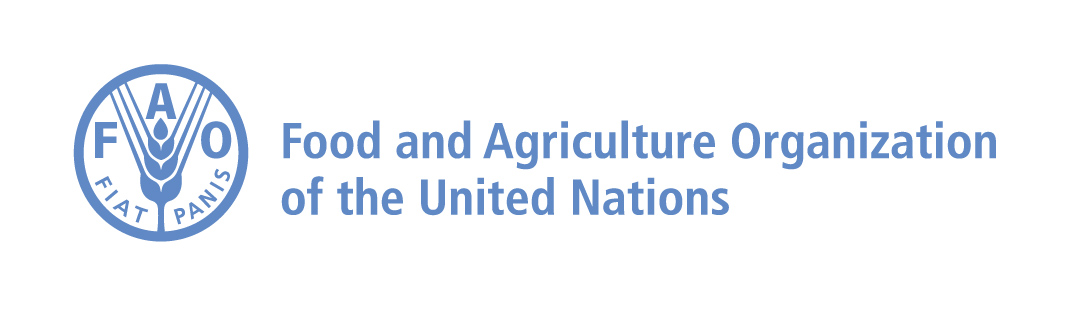 Overview
FAO Capacity development framework
Primary and secondary schools
Life long learning at farm level and in rural areas
FAO e-learning centre
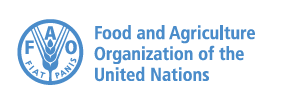 FAO Capacity Development Framework
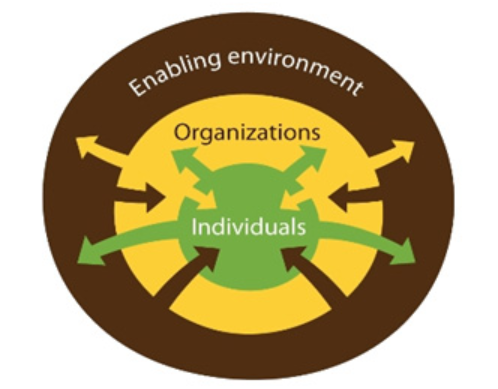 www.fao.org/capacity-development/our-vision/en/
[Speaker Notes: Capacities at the three dimensions are interlinked: individuals, organizations and the enabling environment are parts of a whole. Capacity development often involves enhancing the knowledge and skills of individuals, whose work results greatly rely on the performance of the organizations in which they work. The effectiveness of organizations is influenced by the enabling environment. Conversely, the environment is affected by organizations and the relationships between them.]
Digital literacy and skills
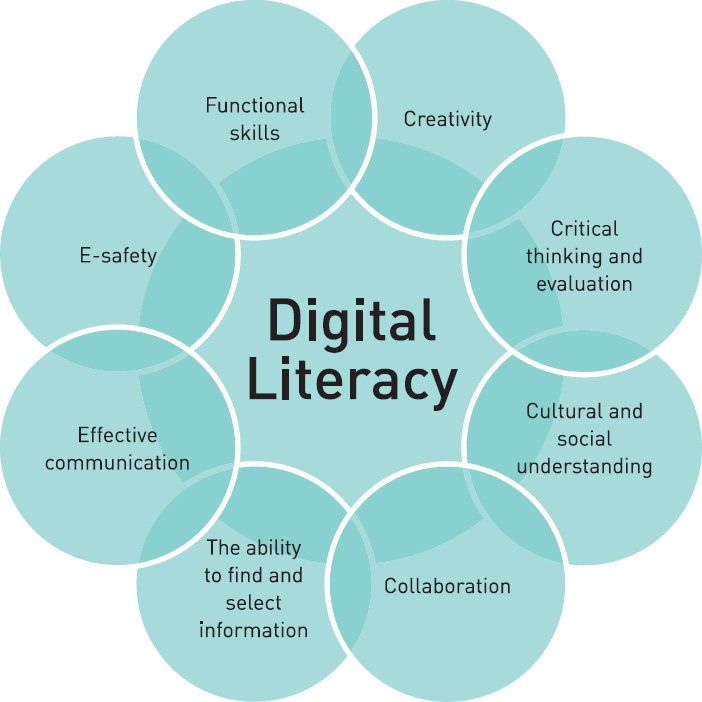 https://edtechnow.net/2013/03/23/good_lord/
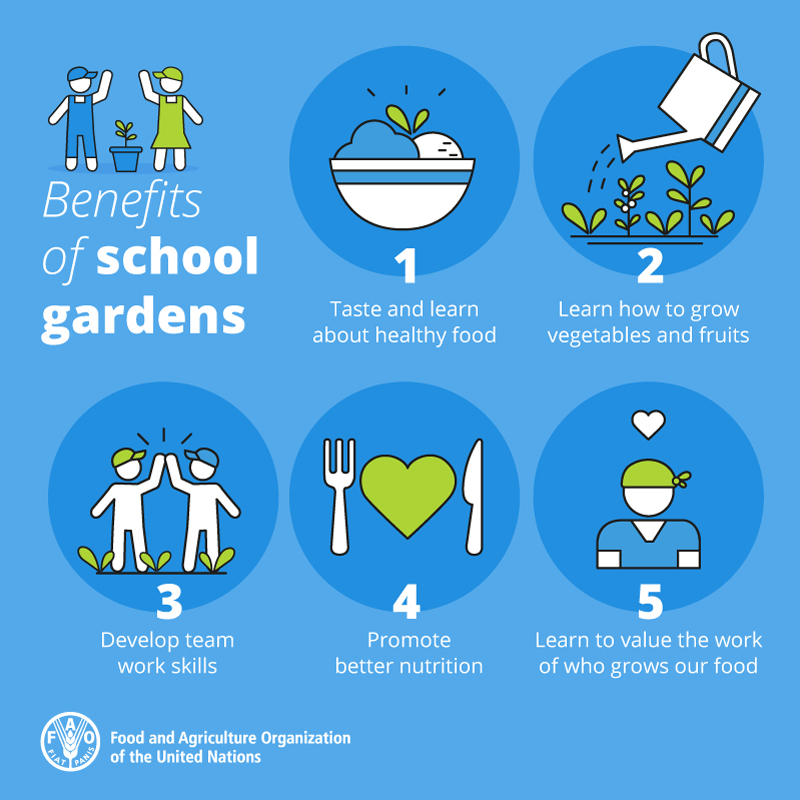 At primary and secondary school level
Are agricultural skills part of the curriculum?
Basics
At primary and secondary school level
Netiquette
Safe use of Internet and social media
Are digital skills part of the curriculum?
e-reputation
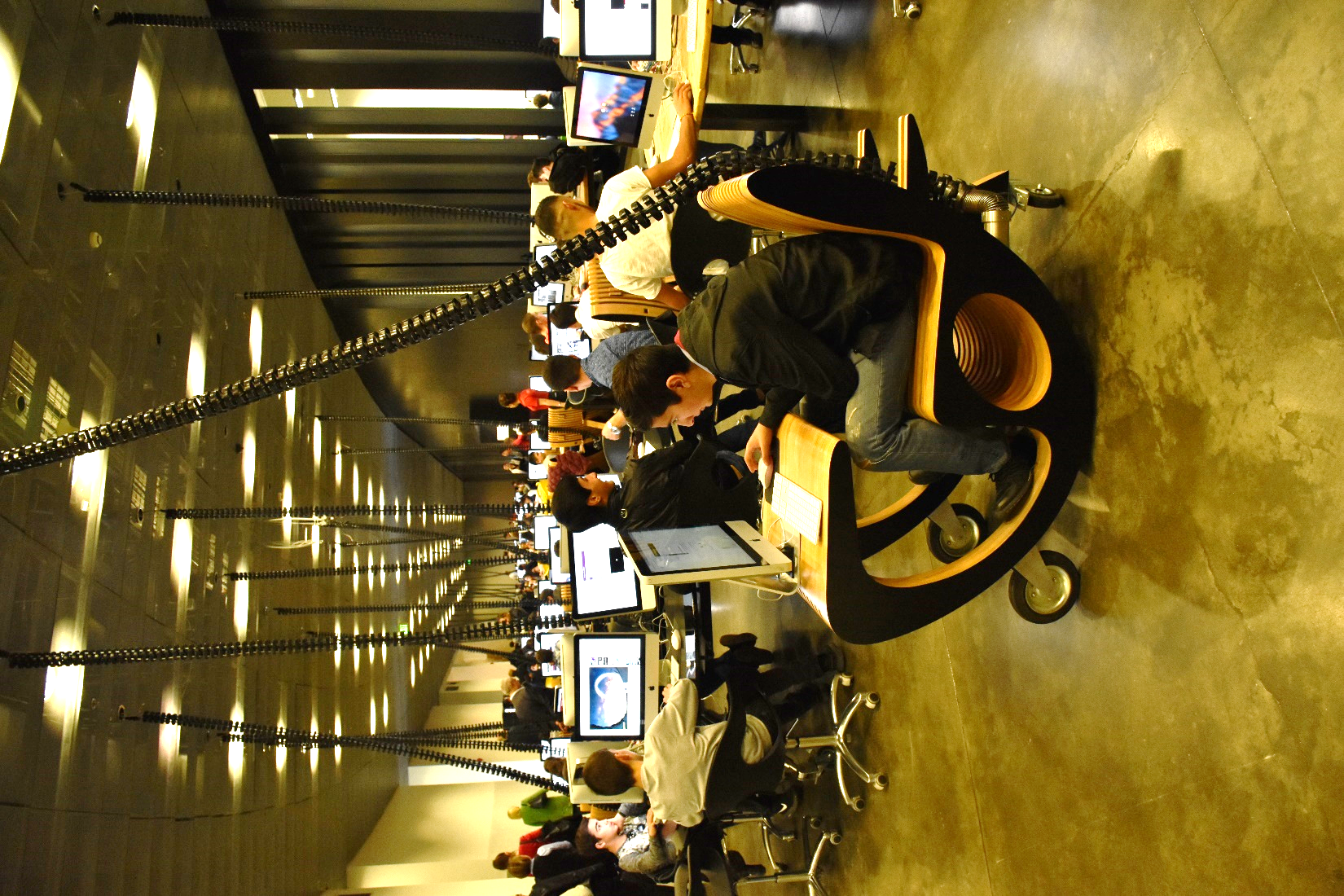 Tools
Office package
Collaborative spaces
Apps
Gamification
Life long learning at farm level and in rural areas for all
Digital skills in rural areas? A few examples
Methodology
Purpose
Audience
Farm mgt
Age
Farmer field school
Precision Ag
Sex
Field days - visits
Marketing
Face-to-face
Role
Literacy level
e-learning
Tax & Subs
Learning by doing
“I hear and I forget. 
  I see and I remember. 
  I do and I understand.” 
		Confucius
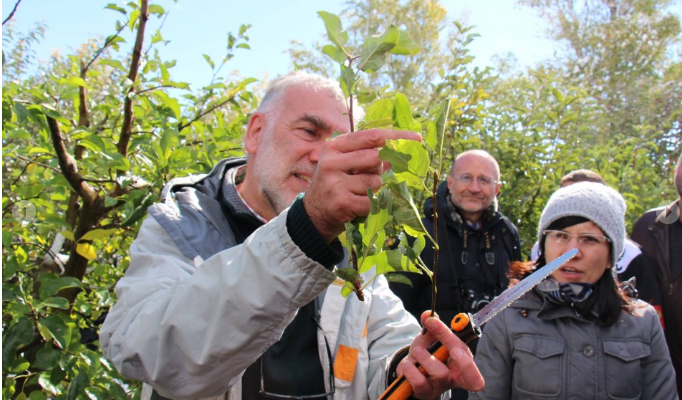 Farmers prefer: 
Concrete, localized info at the right time
Videos
Mobile phone resistant to shock, water, cold and heat, with large keys (big fingers)
Support from trusted people
Source: FAO Armenia - Farmers field schools in video
FAO e-learning Centre https://elearning.fao.org/
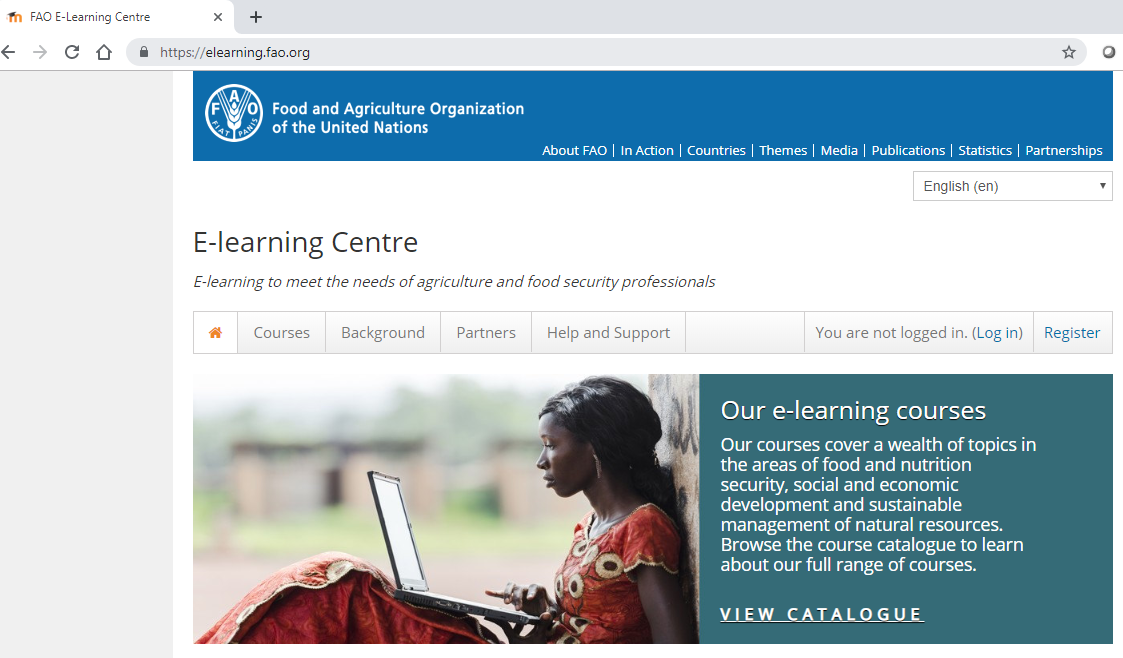 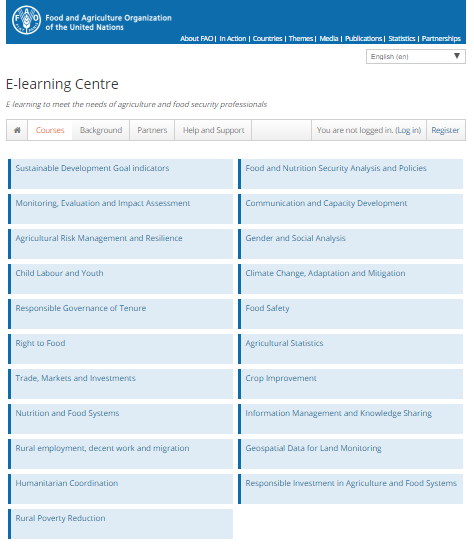 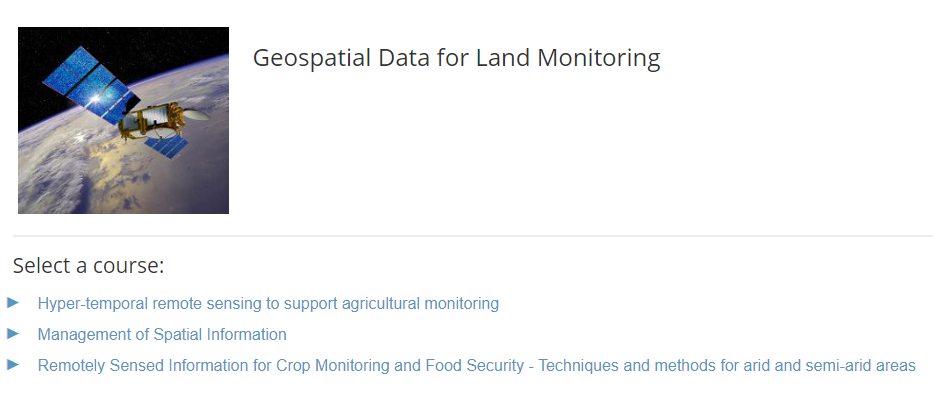 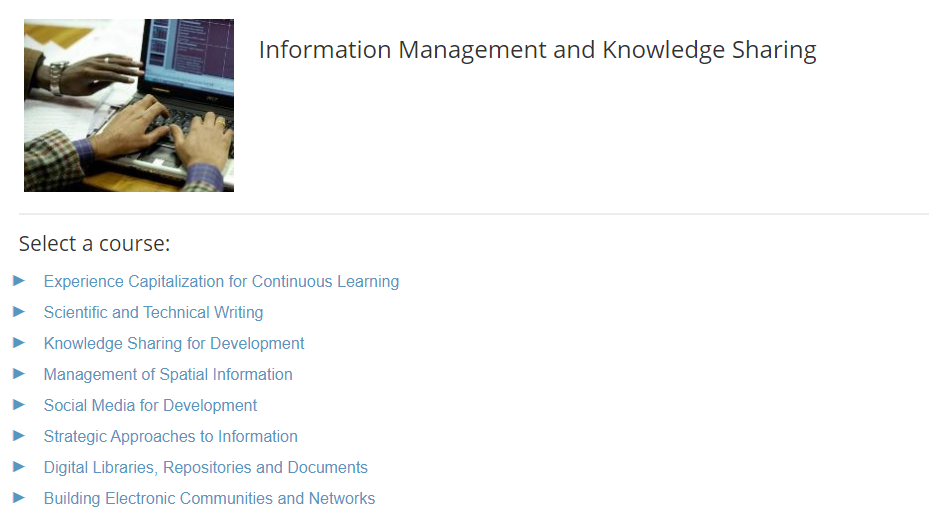 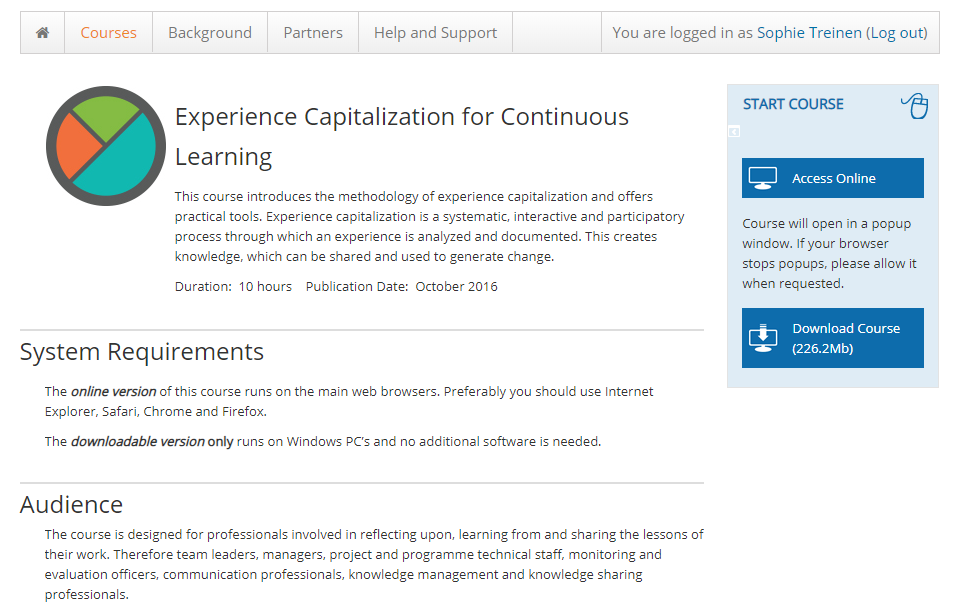 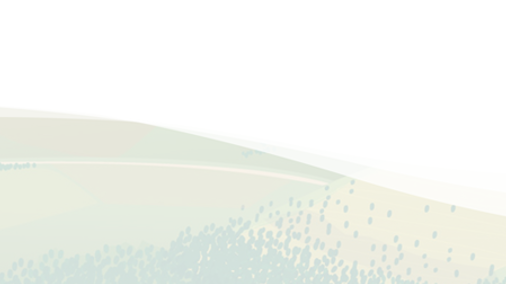 E-learning content and delivery methods
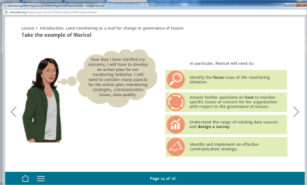 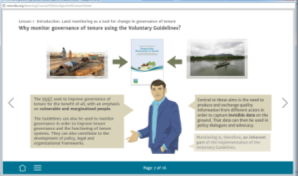 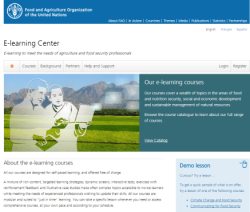 E-learning Content
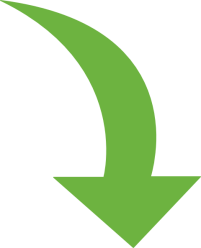 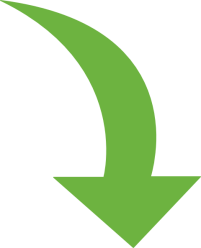 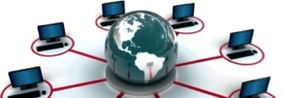 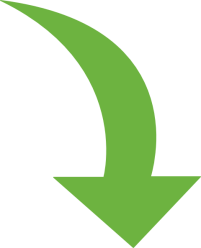 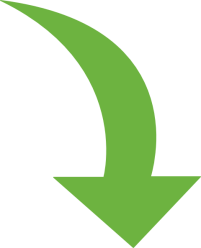 Internet
Other Learning SystemsUniversities, Donors, Other UN, NGOs
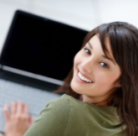 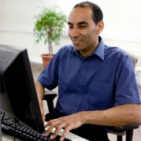 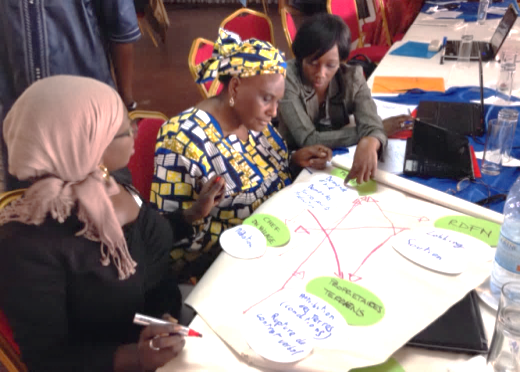 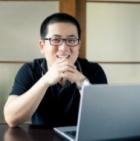 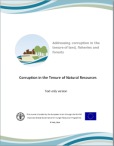 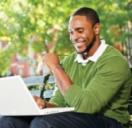 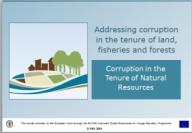 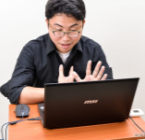 Online tutored courses
Face to face
[Speaker Notes: Policy makers
Administrators
Service deliverers in public and private sectors
Dispute resolution actors
Advocacy, control and monitoring professionals
Civil society
Private sector
Academics
Researchers]
Let’s discover together

FAO e-learning Centre

https://elearning.fao.org/
Thank you

For more information
https://elearning.fao.org/
sophie.treinen@fao.org
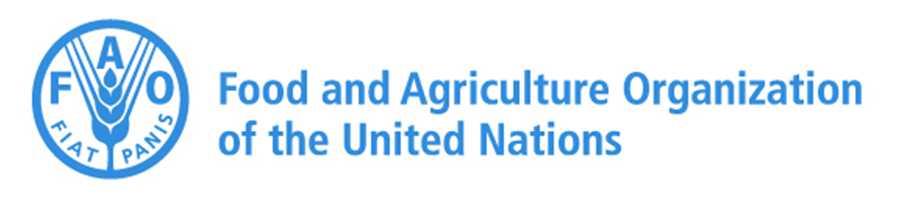 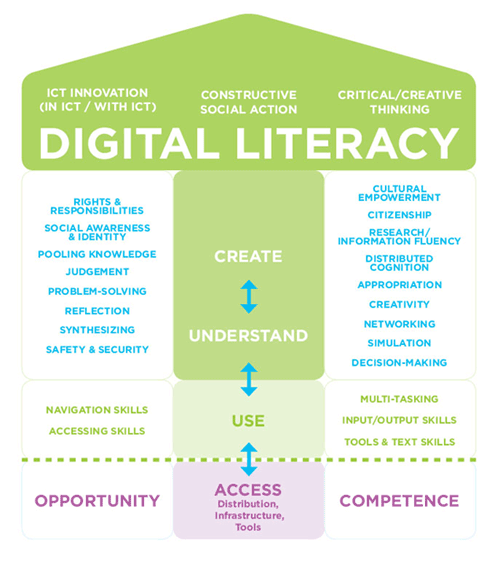 http://mediasmarts.ca/digital-media-literacy/general-information/digital-media-literacy-fundamentals/digital-literacy-fundamentals
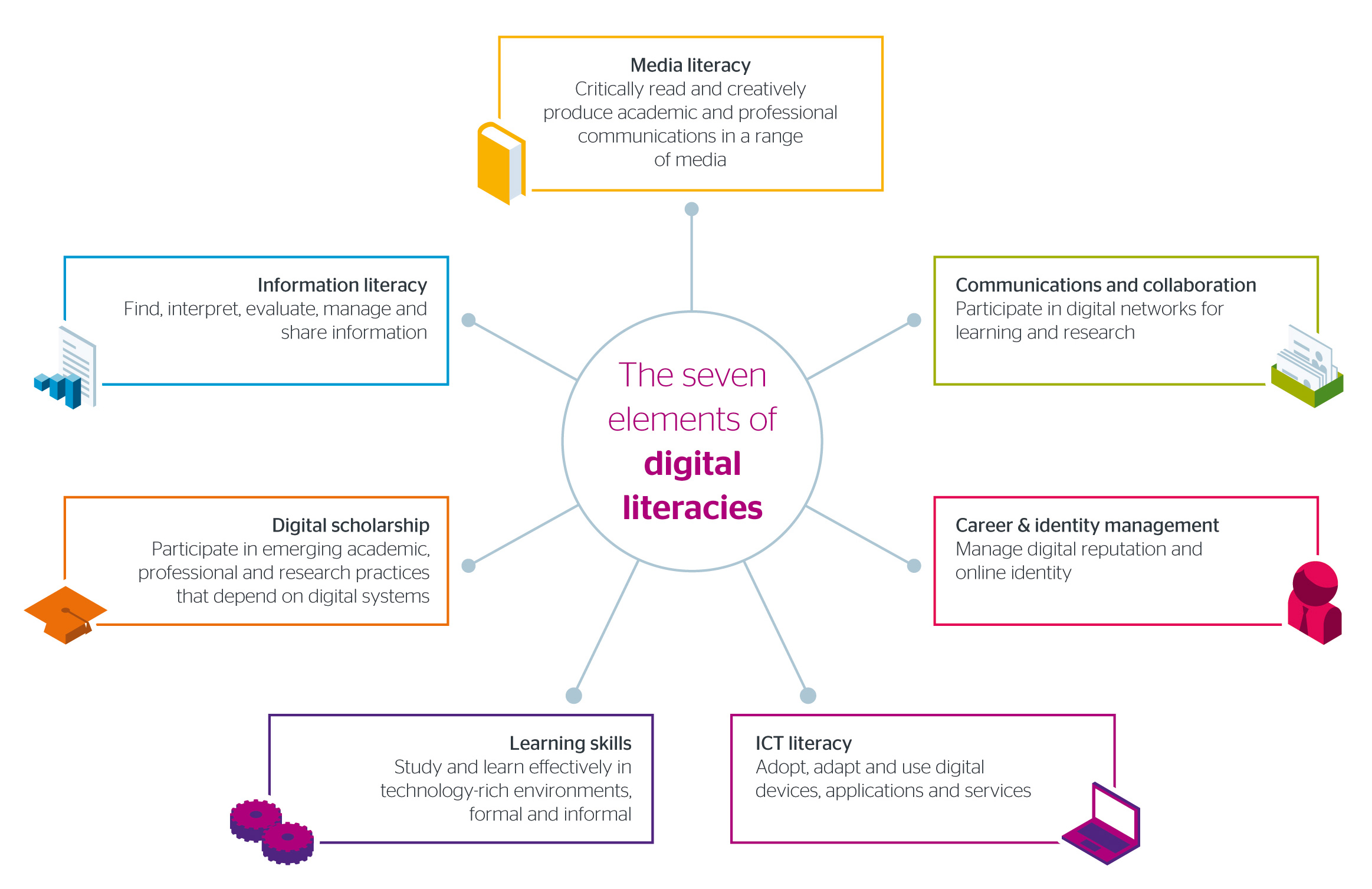 Seven element of digital literacies - ©Jisc CC BY-NC-ND